Architectural Graphic - III
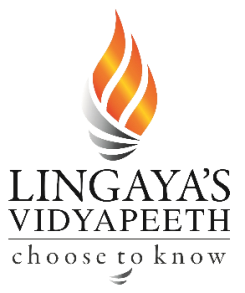 Topic – Patterns
Presented by:-Hiba Gul
LINEAR SETTLEMENTS
 are settlements where the buildings are constructed in lines, often next to a geographical feature like a lake shore, a river or following a road.
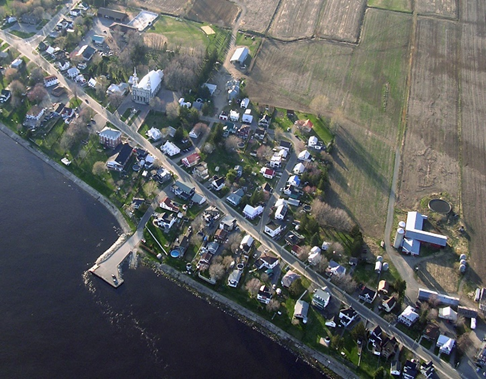 (b) Rectangular pattern:
Such patterns of rural settlements are found in plain areas or wide inter montane valleys. The roads are rectangular and cut each other at right angles
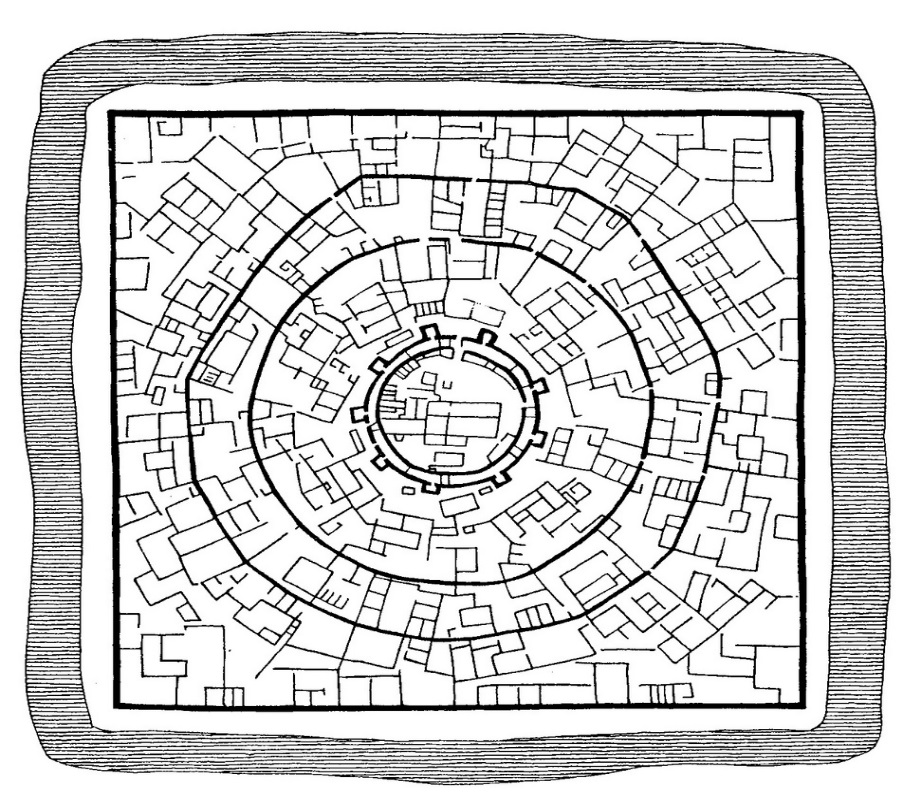 Circular settlement:
The settlements in which houses are constructed in a circular shape is known as Circular Pattern. Such kind of settlements is found around lakes, tanks, or a planned village. ... Such kind of settlements is found around the points where several roads cross each other (making star shape)
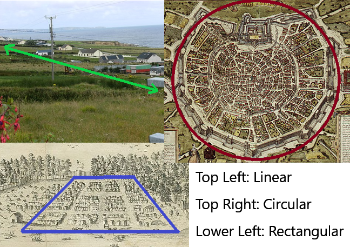 HUMAN SETTLEMENT PATTERNS
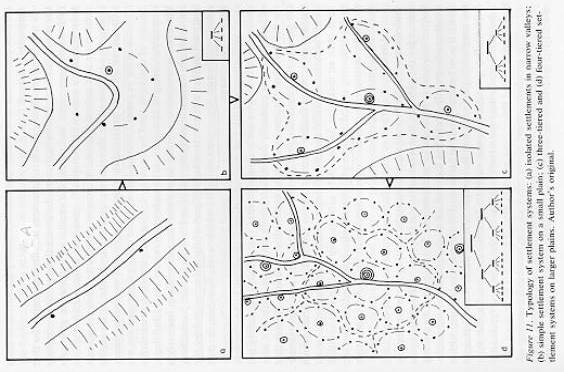 JALI PATTERN
THIS JALI PATTERN IS INSPIRED BY ISLAMIC ARCHITECTURE.
WE USED THEIR MOST OF THE USED SHAPE IS STAR AND TRIANGLE TO MADE THIS JALI PATTERN.
ONLY THESE TWO SHAPED ARE FIXED EACH OTHER PROPERLY BECAUSE STAR IS IS MADE BY COMBINATION OF TRIANLE.
THE JALI PATTERN SIZE IS 600MMX600MM.
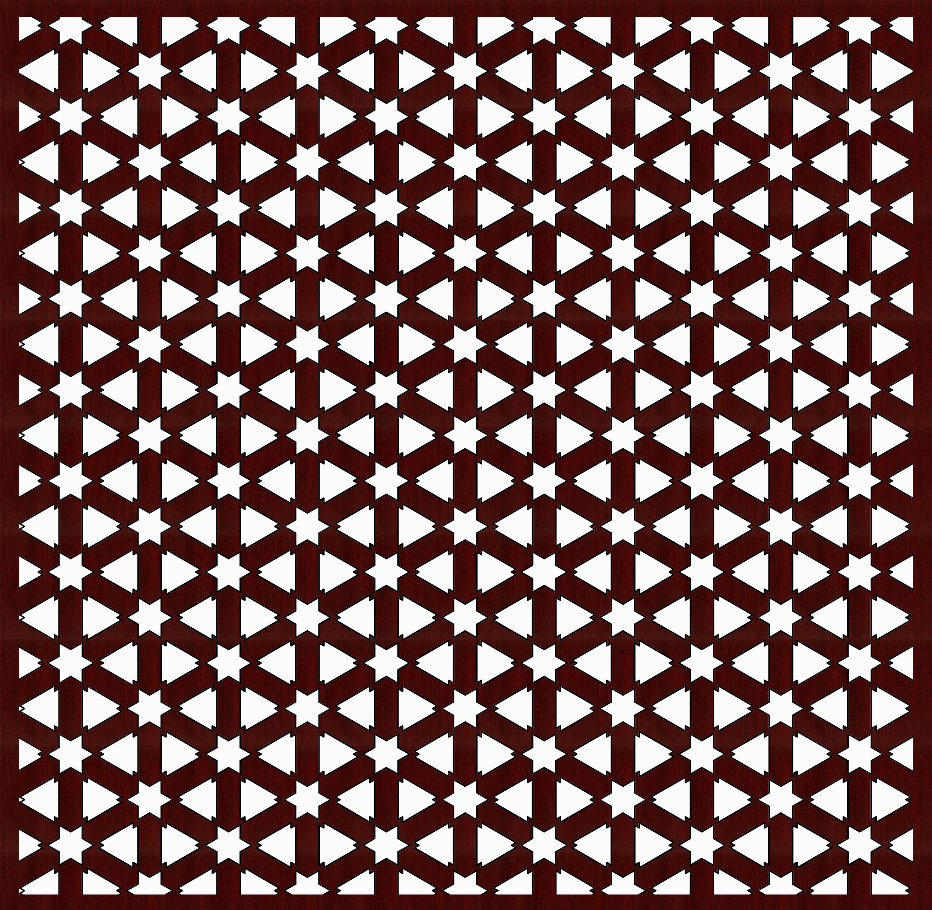 JALI PATTERN SHADOW  FROM DIFFERENT ANGLES.
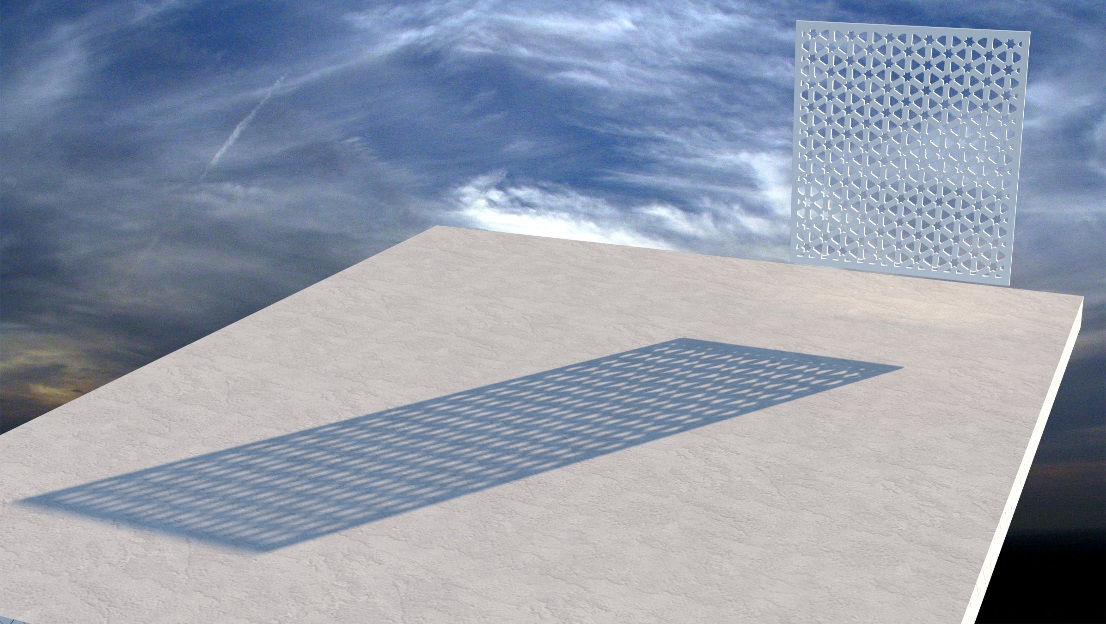 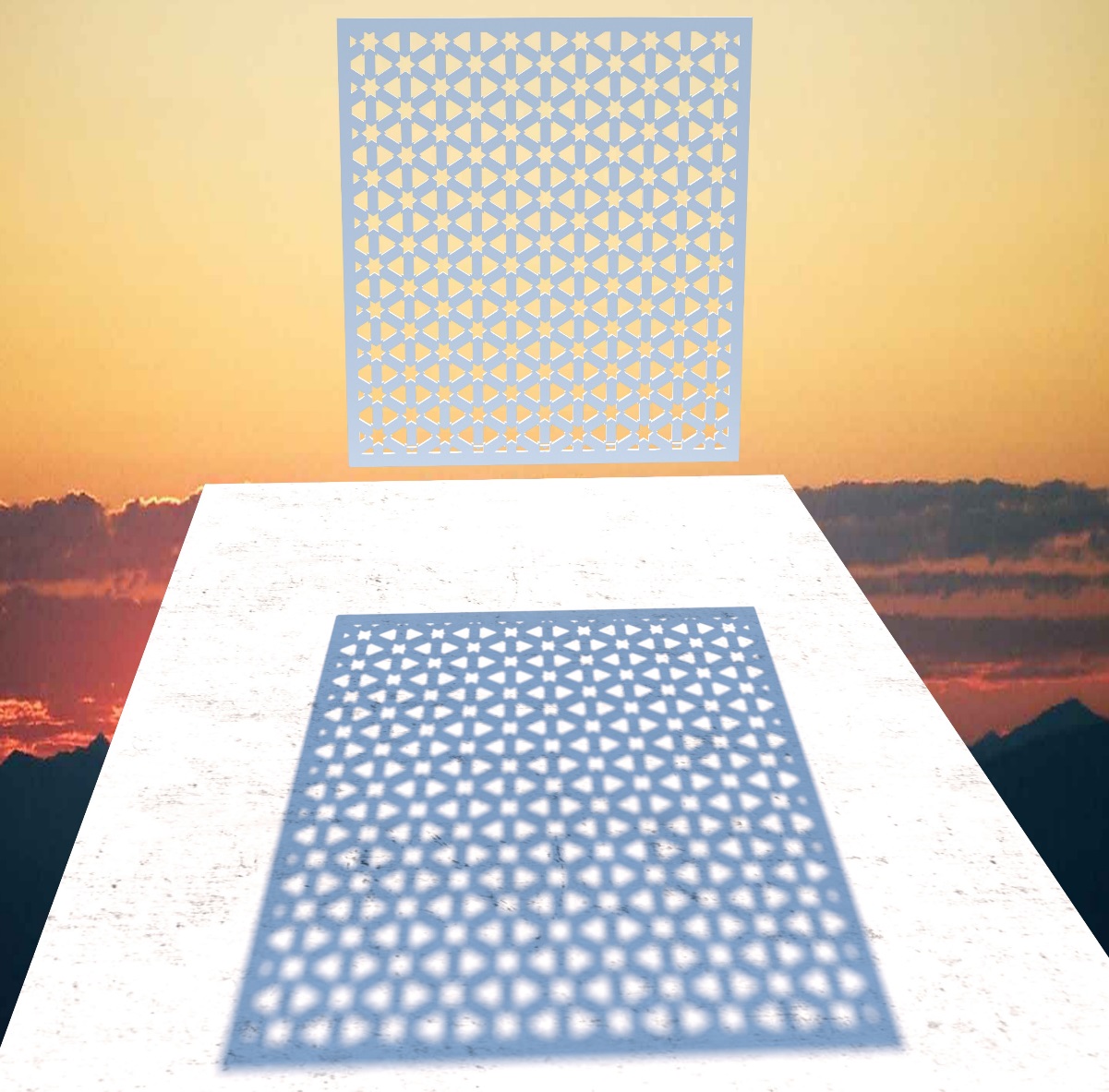 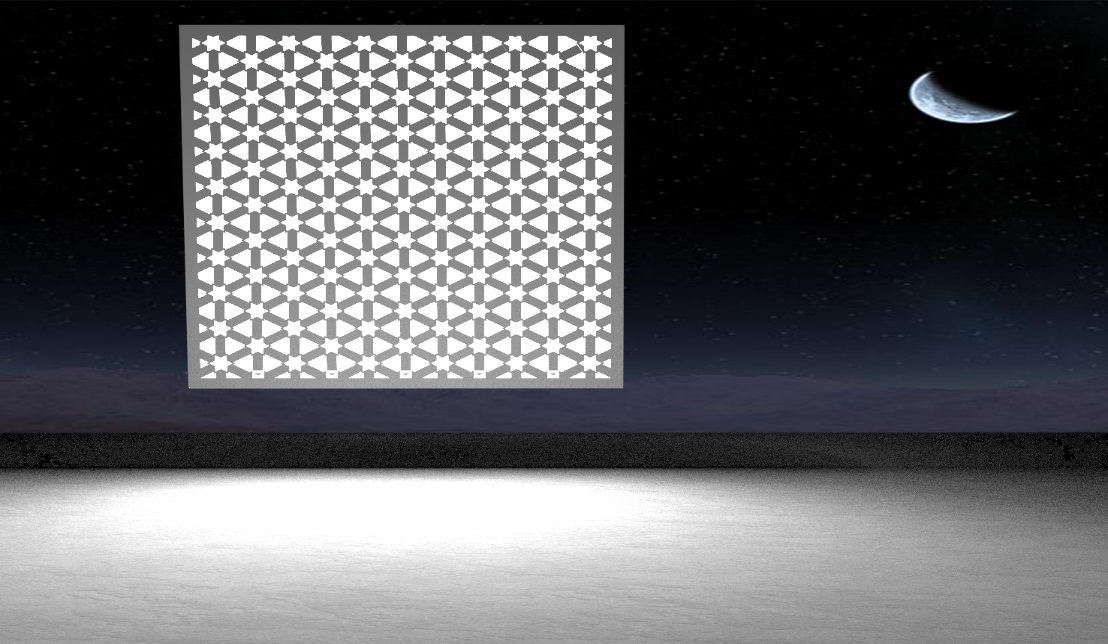 Thanks